Credit Default Swaps at FAB Part 2:
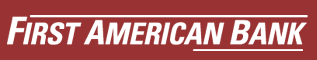 What’s next?
$4.1 billion
Risky Bond = Risk-Free Bond + (Short Put)
Black-Scholes assumes no cash flows paid by the underlying asset.
CEU’s Risky Bonds Pay Cash Flows (coupons). We’ll need to convert risky debt to “equivalent” zero-coupon bonds.
This will be the estimated market value of CEU’s “equivalent” zero-coupon bonds if they were Risk Free
Convert Risky Coupon-paying Debt to Risky Zero-Coupon Debt
We must retain 1) the bond sensitivity to interest rate risk (duration), 2) current market value of debt, and 3) current YTM.


At this point, we must take a detour to explain the concept of duration.
Convert Risky Coupon-paying Debt to Risky Zero-Coupon Debt
As we now know, the duration of a zero-coupon bond is equal to its maturity
The duration of our risky bonds is 4.40 (years). The zero-coupon bonds we need to convert the risky bonds to should have the same sensitivity to interest-rate risk as the risky bonds.
So, as we convert our risky bonds to zero-coupon bonds, these zero-coupon bonds will have a maturity of 4.39851 years (I’ll round it to 4.4, but leave the full value in Excel)
Convert Risky Coupon-paying Debt to Risky Zero-Coupon Debt (cont)
What about the face value of our “converted” 4.40 year maturity zero-coupon risky debt?

Since we need to keep the market value of the “converted” debt the same as the current $4.1B in risky coupon-paying debt market value, we can ask… what face value, at a YTM of 9.84% and 4.40 years of maturity would yield a PV of $4.18 bil?

	FV = ?,  PV = 4.1B, YTM = 9.84%,
	PMT = 0, Nper = 4.40 years….  FV = $6.2568854B
What would be the market value if this “converted” zero debt was risk-free?
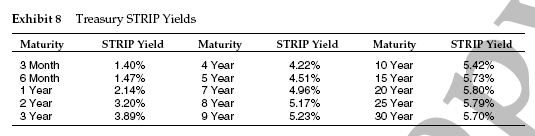 Calculate the Market Value of Risk Free Debt:
FV = $6.2578 billion
YTM = 4.336% (interpolation of STRIP Yields)
Nper = 4.40 years
Compute PV = $5.1811115 billion
What’s next?
$4.1 billion
$5.18111 billion
Risky Bond = Risk-Free Bond + (Short Put)
Black-Scholes assumes no cash flows paid by the underlying asset.
CEU’s Risky Bonds Pay Cash Flows (coupons). We’ll need to convert risky debt to “equivalent” zero-coupon bonds.
This will be the estimated market value of CEU’s “equivalent” zero-coupon bonds if they were Risk Free
Summary..
So… CEU’s $5 billion face value of risky coupon debt with $130 million in coupons, 5 years until maturity, and market value of $4.1 billion is the equivalent of:

$6.2568857 billion face value of risky zero-coupon debt with 4.3985 years until maturity, and a market value of $4.1 billion.

If this $6.2568857 billion was risk-free debt, it would have a market value of $5.1811 billion.
Now we can back into the value of a Put on CEU’s firm value
Risky Bond = Risk-Free Bond + (Short Put)

      $4.1B  =       $5.1811B          + (Short Put)

				Put Value = $1.0811115B
Now Open Black-Scholes Option Pricing Model File in Excel
Value of the firm:	$6.8 + 4.1 =10.9 billion
Face Value of the debt:		$5.1811
Risk-Free Rate:			4.335569%
Maturity:				4.3985 years

Use Solver to find the implied volatility for a put price of $1.0811 billion
Implied volatility is 61.7%.... N(-d1) = 8.54798%
More on Probabilities
8.548% is the implied probability of CEU defaulting over the life of its debt!
We want to have probability in 6-month increments (each bond payment period).
Suppose the “p” is the probability of default in any given 6 month period. Then 1-p is the probability of NOT defaulting in any given 6 month period.
Probability of NOT defaulting over 5 years = (1-p)10
(1-p)10 = (1 – 8.548%) = 91.452%
(.91452)^(1/10) = 99.11%   …..	p = 0.9% chance of defaulting in any given 6 month period (99.11% chance of not)
Our Roadmap for Fee Calculation
Expected Cost of Default for FAB
FAB doesn’t have to pay anything unless CEU defaults. 

If there is a default, FAB will receive bond. It is NOT worthless, however! There is an average recovery rate per bond rating. CEU’s bonds are rated “B” – the recovery rate average (Exhibit 14) for bank loans is 82%.

So on average, a default will only cost FAB 18% of the face value.
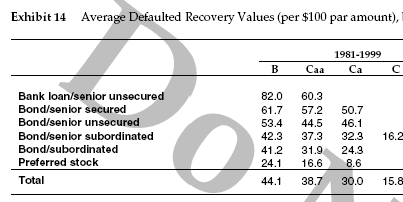 Expected Costs
6 months:	 $50 mil x (1-.82) = $9 million
Expected value of cost: $9 mill. x 0.9% = $80,062

12 months:  $50 mil x (1-.82) = $9 million
Expected value of cost : $9 mill. x (99.1%)(0.9%) = $79,350

18 months:  $50 mil x (1-.82) = $9 million
Expected value of cost : $9 mill. x (99.1%)2(0.9%) = $78,644

24 months:  $50 mil x (1-.82) = $9 million
Expected value of cost : $9 mill. x (99.1%)3(0.9%) = $77,944
Our Roadmap for Fee Calculation
Expected Fee Paid to FAB
Equal payments each 6 months.

Call each equal payment “f”. 

6 months:  Chance of getting this is 100%; E(f) = f*1.0 = f

12 months: Chance of getting this is 99.1%; E(f)  = f*0.991
	
18 months: Chance of getting this is 99.1%2; E(f)  = f*0.9912


24 months: Chance of getting this is 99.1%3; E(f)  = f*0.9913
Our Roadmap for Fee Calculation
“Fair” Price for Swap
$305,882 = f*3.8205653

f = $80,061.92 per period


FAB will most likely add some commissions and other fees for operational work above and beyond this “fair” pricing.